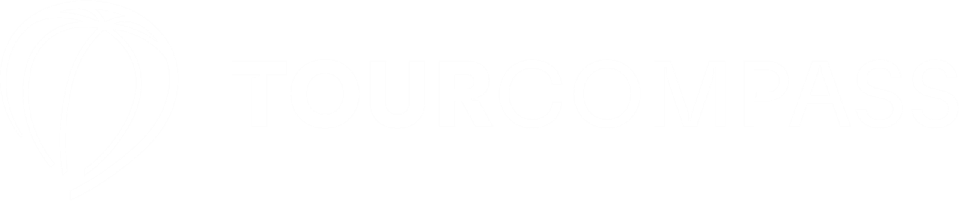 Avontuurlijk reizen met een goed geweten
Duurzaamheidsrapport 2023: Resultaten en toekomstige ambities
Februari 2024
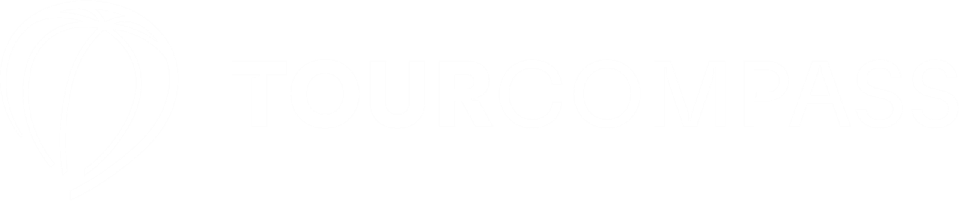 Inhoud
INLEIDING					3ONZE DUURZAAMHEIDSSTRATEGIE			4
KLIMAAT & MILIEU				6
DIERENWELZIJN				10
   - HIGHLIGHT: KAPAMA PRIVATE GAME RESERVE, ZUID-AFRIKA		11
SOCIALE VERANTWOORDELIJKHEID			12
    - HIGHLIGHT: RAINFOREST ECO LODGE, SRI LANKA		13
    - HIGHLIGHT: LOST CITY TREK, COLOMBIA			14
    - HIGHLIGHT: MOSHI KIDS CENTER, TANZANIA			15
ZORG VOOR MENSEN 				16
    - ARBEIDSOMSTANDIGHEDEN VOOR GIDSEN EN DRAGERS, KILIMANJARO	17
PEOPLE & CULTURE 				18
DOELEN VOOR 2024				19
Inleiding
CLAUS PALMGREN JESSEN CEO TOURCOMPASS
Wij van TourCompass geloven dat reizen mensen samenbrengt en begrip creëert voor andere culturen en gebruiken in de wereld.

In turbulente tijden is het misschien belangrijker dan ooit dat we allemaal onze horizon verbreden en iets nieuws leren - en omarmen.

Dat doen we ook zo in onze eigen kleine wereld. 

Ons werk op het gebied van duurzaamheid in het afgelopen jaar heeft ons laten zien dat het net zo spannend, belangrijk en uitdagend is als we hadden verwacht. Duurzaamheid is een begrip dat voortdurend in beweging is en elke dag leren we iets nieuws.
 
Afgelopen jaar hebben we een aantal nieuwe initiatieven opgenomen in een aantal reizen. Deze initiatieven ondersteunen lokale gemeenschappen, bestrijden sociale ongelijkheid en beschermen de natuur en het dierenleven. Het is onze expliciete missie dat onze reizen bijdragen aan een betere wereld - zowel voor de reizigers als voor de mensen die we bezoeken wereldwijd.

Op de volgende bladzijden kunt u meer lezen over een aantal van deze initiatieven. 

Onze inzet voor een positieve impact in de wereld - en hopelijk ook bij onze reizigers - gaat de komende jaren door, en we streven naar het toevoegen van minstens 10 nieuwe initiatieven in 2024.
Kijken we vooruit naar 2024 dan is een van onze grote doelen meer aandacht te geven aan het beschermen en bevorderen van biodiversiteit. Dit omvat steun aan initiatieven en inspanningen voor behoud van de natuurgebieden die onze klanten bijna dagelijks bezoeken.

Bovendien zijn we bezig met het ontwikkelen van een beleid voor het boeken van vliegreizen. Het doel is om zoveel mogelijk reizen te boeken bij luchtvaartmaatschappijen die onze ambitie voor de vermindering van onze CO2-uitstoot delen en duurzamer vervoer bevorderen.

We gaan ook door met het uitbreiden van onze inspanningen tegen sociale ongelijkheid door meer initiatieven in onze reizen op te nemen die de lokale gemeenschappen ten goede komen en onze klanten een diepere en meer zinvolle reiservaring bieden.

Tot slot blijven we ons inzetten om een hoge mate van werknemerstevredenheid in ons team te garanderen, ten behoeve van de medewerkers, klanten, samenwerkingspartners en TourCompass.
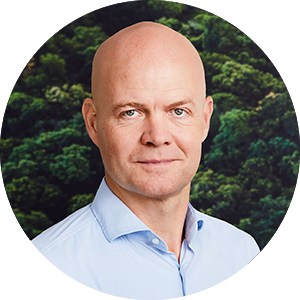 Claus Palmgren Jessen CEO TourCompass
3
Onze Duurzaamheidsstrategie
Klimaatverandering is een van de grootste uitdagingen voor de wereld. We zien nu al de gevolgen overal ter wereld, waar extreem weer steeds vaker voorkomt en veranderende regenval de leefomstandigheden moeilijker maken. Een aantal van onze planetaire grenzen zijn al overschreden, en de wereld waarin we leven - en van leven - verandert. 

Als reisorganisator delen we in de verantwoordelijkheid om te proberen de CO2-uitstoot te verminderen. Volgens cijfers van o.a. het World Economic Forum en het WTTC (World Tourism and Travel Council) komt ongeveer 10% van de totale CO2-uitstoot in de wereld op de een of andere manier voort uit de toeristenindustrie. De cijfers zijn nog steeds onzeker, omdat veel factoren moeilijk te meten zijn - en op veel plaatsen ontbreken standaarden voor hoe er eigenlijk gemeten moet worden. Dit verandert echter niets aan het feit dat wij als reisorganisator een verantwoordelijkheid hebben.
De grote voetafdruk van het toerisme moet echter ook worden gezien in een ander licht. Namelijk dat toerisme een groot deel uitmaakt van het totale bruto binnenlands product in de wereld. Volgens schattingen is ongeveer 10% van het totale bruto binnenlands product in de wereld afkomstig van het toerisme – natuurlijk met grote regionale verschillen2.

Dit betekent dat wij een grote verantwoordelijkheid hebben. Maar het betekent ook dat wij een grote kans hebben. Wij kunnen daadwerkelijk een verschil maken als we doelgericht en strategisch werken aan duurzaamheid. 

In het publieke debat wordt duurzaamheid vaak gelijkgesteld aan klimaatverandering. Onze klimaatdoelen zijn in overeenstemming met het Akkoord van Parijs3, maar wij geloven dat duurzaamheid als concept veel verder reikt dan alleen klimaat en milieu. We hebben een unieke kans om positieve impact te hebben in de wereld waarin we leven - zowel sociaal als op het gebied van milieu. 

We hebben een aantal keuzes gemaakt. Dat was niet makkelijk – maar wij vonden dat het noodzakelijk was.
1. weforum.org/agenda/2023/08/temperatures-tourism-climate-impact/  
    wttc.org/Portals/0/Documents/Reports/2021/WTTC_Net_Zero_Roadmap.pdf 
2. worldbank.org/en/topic/competitiveness/brief/tourism-and-competitivenesss 
3. unfccc.int/process-and-meetings/the-paris-agreementt
4
ONZE DUURZAAMHEIDSSTRATEGIE
Focusgebieden
Onze focusgebieden zijn allemaal in overeenstemming met de Duurzame Ontwikkelingsdoelen van de VN en zullen o.a. bijdragen aan:
Toen we in 2022 ons eerste duurzaamheidsrapport opstelden, identificeerden we 4 focusgebieden die we als essentieel beschouwen voor een meer duurzame bedrijfsvoering:
Klimaat & milieu: Verminderen van de CO2-uitstoot in verband met onze reizen. 
Sociale verantwoordelijkheid: Steunen van lokale gemeenschappen.
Verantwoordelijkheid voor de natuur: Aandacht voor dierenwelzijn.
Governance: Ons fatsoenlijk gedragen, hieronder het volgen van geldende wetgeving en het hebben van algemeen goede zeden.
In 2024 voegen we biodiversiteit toe als nog een focusgebied.
Het ondersteunen van kinderen en jongeren bij hun onderwijskansen via projecten en met partners.
Het verminderen van onze totale 
CO2-uitstoot.
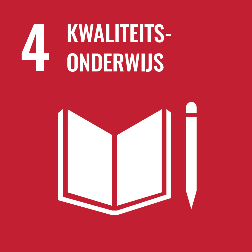 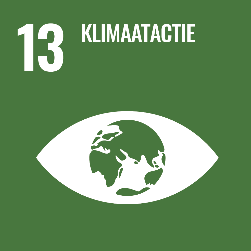 Het creëren van economische groei in kwetsbare gebieden door samen te werken met lokale partners.
Het beschermen van dieren en natuur via ons Dierenwelzijnsbeleid.
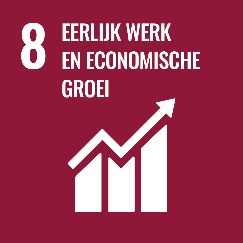 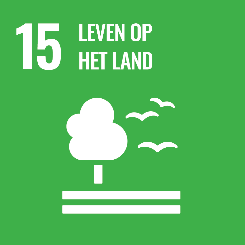 Het verminderen van de ongelijkheid door te focussen op bijzonder kwetsbare gemeenschappen.
Het garanderen dat verandering plaatsvindt in samenwerking met lokale partners en dat die verandering ook lokaal verankerd is
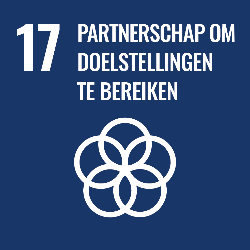 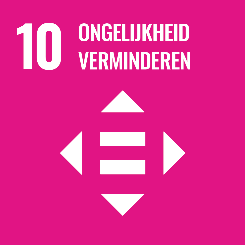 5
Klimaat en Milieu
Onze subdoelen omvatten onder andere:

 
We hebben al onze inkoop van elektriciteit omgezet naar groene energie op al onze locaties, waar dat mogelijk was. Onze inzet om het energieverbruik te verminderen gaat ook na 2025 door.

Het aantal vervoersmiddelen op de bestemmingen die op duurzame energie rijden zijn met 50% toegenomen en het totaal aantal gereden kilometers (vanaf 2019) is met 20% verminderd. 


Minstens 50% van onze reizen moet plaatsvinden met luchtvaartmaatschappijen die een strategie hebben voor emissie- en/of een reductiestrategie, die voldoet aan de doelen van het Klimaatakkoord van Parijs.

 
Wij selecteren uitsluitend hotels en accommodaties die ofwel al het doel van nul CO2-uitstoot hebben bereikt of een realistisch en concreet plan hebben om dit binnen de komende vijf jaar te bereiken.
Onze klimaatdoelen zijn in overeenstemming met het Klimaatakkoord van Parijs. Doel van dit akkoord is om de opwarming van de aarde te beperken tot 1,5 graden Celsius.
Deze doelen zijn:
Het waarborgen dat onze eigen locaties voor 2030 nul uitstoot van broeikasgassen hebben.
Het verminderen van de totale uitstoot van broeikasgassen voor 2030 en het bereiken van nul uitstoot voor 2050 met betrekking tot onze reizen.

Om onszelf te helpen en te begeleiden in dit proces hebben we concrete subdoelen opgesteld als oriëntatiepunten voor het bereiken van onze algemene reductiedoelstellingen voor 2030. We zullen zowel de subdoelen als onze inzet aanpassen naarmate we meer kennis verwerven.
2025
2026
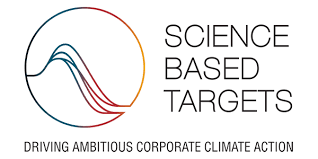 Onze klimaatdoelen zijn ambitieus en daarom zijn we ook erg trots dat deze in 2023 zijn gevalideerd door de Science Based Target Initiative4.
2030
6
4. sciencebasedtargets.org/
KLIMAAT EN MILIEU
Meting van subdoelen en doelen
Scope 1 omvat de uitstoot van broeikasgassen in de eigen locaties van een bedrijf, machines en voertuigen (bijvoorbeeld door verbranding van benzine, diesel of aardgas). 
Scope 2 omvat de uitstoot die verbonden is met de productie van de energie die een bedrijf koopt (zoals elektriciteit en stadsverwarming). 
Scope 3 omvat alle andere indirecte uitstoot die ontstaat in de waardeketen van het bedrijf (hieronder upstream inkoop en downstream afvalverwerking)
Om onze doelen en subdoelen te kunnen volgen, stellen we jaarlijks een klimaatrapport op waarin we onze totale uitstoot van broeikasgassen meten. 
We meten volgens het Greenhouse Gas (GHG) Protocol5, dat de toonaangevende internationale standaard is voor het meten van de uitstoot van broeikasgassen van een bedrijf. Door een internationale standaard te volgen, kunnen we ervoor zorgen dat onze doelen vergelijkbaar zijn.
Binnen het GHG-protocol wordt de uitstoot van broeikasgassen ingedeeld in drie zogenaamde "scopes".
5. https://ghgprotocol.org/
7
KLIMAAT EN MILIEU
De eerste CO2e-reducties tot 2030 worden behaald door verbeterde energie-efficiëntie in onze eigen kantoren
Tegelijkertijd gaan we van start met het beïnvloeden van de uitstootvermindering met betrekking tot onze reizen. We richten ons specifiek op drie gebieden:
Internationale vluchtenHoewel we de CO2-uitstoot van internationale vluchten niet direct kunnen controleren, kunnen we wel inzicht krijgen in de uitstoot van luchtvaartmaatschappijen en hun maatregelen om deze te verminderen. Onze eerste stap is dan ook om deze informatie te verzamelen. Op basis hiervan zullen we een beleid formuleren voor de selectie van luchtvaartmaatschappijen die ofwel de minste uitstoot hebben ofwel een duidelijk plan hebben om hun CO2-uitstoot te verminderen. Ons doel is om midden 2024 een duidelijk gedefinieerd luchtvaartbeleid te hebben.
Hotels op de bestemmingenEen aantal van onze hotels zijn al betrokken bij onze inzet op het gebied van duurzaamheid en het doel van TourCompass is om dit proces te versnellen. De eerste stap is om een duidelijk beeld te krijgen van hoever elk hotel is gevorderd op het gebied van duurzaamheid en wat hun plannen zijn om hun CO2-uitstoot in de toekomst te verminderen. Met deze kennis kunnen we de voorkeur geven aan samenwerking met de hotels die het verst zijn gevorderd met hun klimaatinspanningen, en kunnen we de andere ondersteunen om hun bedrijf op de meest klimaatvriendelijke manier te runnen. Voor 2024 is het ons doel om de CO2-uitstoot van onze tien populairste hotels in kaart te brengen en te evalueren.
Vervoer op de bestemmingenWe beginnen met het in kaart brengen en plannen van hoe we het aantal en de lengte van de reizen die we maken kunnen verminderen. Vervolgens zullen we een strategie ontwikkelen voor hoe en in welk tempo we kunnen overstappen op voertuigen die gebruik maken van niet-fossiele brandstoffen. Voor 2024 is het ons doel om autoreizen te vervangen door treinreizen op ten minste één van onze tien populairste reizen, en om elektrisch vervoer te implementeren op ten minste één van onze bestemmingen.
Indexcijfers
In de onderstaande tabel worden indexcijfers voor TourCompass weergegeven voor 2019, 2022 en 2023. De jaren 2020 en 2021 staan niet in dit rapport omdat de cijfers vertekend zijn vanwege de COVID-19 pandemie.
De absolute uitstoot in scope 1 en 2 en de absolute uitstoot in scope 1, 2 en 3 worden hier weergegeven samen met relatieve indexcijfers, die weergeven hoeveel klanten we hadden in 2019, 2022 en 2023. 
Van 2019 tot 2023 zien we een daling van 27% in de absolute uitstoot van scope 1 en 2, terwijl de uitstoot per klant binnen deze scopes met 9% is gestegen. Deze daling wordt voornamelijk veroorzaakt door de overgang naar groene stroom op onze kantoren. 
Tegelijkertijd is de absolute uitstoot in scope 1, 2 en 3 tussen 2019 en 2023 met 23% gedaald, terwijl de uitstoot in scope 1, 2 en 3 per klant met 13% is gestegen. Deze laatste stijging kan deels worden verklaard door de introductie van Australië als nieuwe bestemming.
8
KLIMAAT EN MILIEU
Papierloze vouchers in Peru, Ecuador & Colombia
In een aantal landen in Latijns-Amerika hebben we, samen met onze samenwerkingspartner, de traditionele papieren vouchers afgeschaft. 
In plaats daarvan krijgen onze reizigers bij aankomst in deze landen een QR-code, die ze moeten scannen om toegang te krijgen tot al hun lokale vouchers, hun reisplan en informatie over de landen.
Groene stroom
Op 1 december 2023 zijn we op ons Deense kantoor overgestapt op groene stroom. Dit betekent dat 100% van onze stroom nu afkomstig is van duurzame energiebronnen. Onze totale CO2-uitstoot door elektriciteitsverbruik zal in 2024 daarom ongeveer 90% lager zijn dan ons referentiejaar 2019.
9
Dierenwelzijn
In 2023 hebben we onze goede samenwerking met World Animal Protection op het gebied dierenwelzijn voortgezet. 
Daarom kunt u als u met TourCompass reist niet:
Zwemmen met dolfijnen in gevangenschap
Op olifanten rijden
Leeuwen en luipaarden aaien
Selfies nemen met tijgers
Shows met apen en beren bijwonen
In lijn met ons dierenwelzijnsbeleid hebben we in 2023 meerdere excursies geschrapt waarvan we vonden dat ze niet voldeden aan deze richtlijnen: duiken met haaien in Zuid-Afrika en de mogelijkheid voor dolfijnsafari bij Lovina op Bali.
In plaats daarvan ondersteunen we verantwoordelijke, goed beheerde en diervriendelijke reservaten en opvang- en revalidatiecentra die, waar mogelijk, zijn erkend door World Animal Protection. Deze centra helpen mee om geleidelijk een einde te maken aan de gevangenschap van wilde dieren en het is hun doel om de dieren, als dat mogelijk is, weer vrij te laten in hun natuurlijke leefgebied.
Als u met TourCompass reist, draagt u bij aan een meer diervriendelijk toerisme, dat de dieren beschermt en het werk in de reservaten en in de opvang- en revalidatiecentra ondersteunt.
Een van onze doelen voor 2024 is om onze aandacht voor biodiversiteit en het behoud van bedreigde ecosystemen te vergroten.
10
DIERENWELZIJN
HIGHLIGHT
Kapama Private Game Reserve, Zuid-Afrika
In 1986 kocht de Zuid-Afrikaanse boer Johann Roode een stuk grond in de provincie Limpopo, vlak bij het Kruger National Park. Hier wilde hij vee houden. Dat verliep niet zo goed. Ziekten en (vooral) roofdieren richtten grote schade aan onder zijn veestapel en al snel besefte hij dat het gebied niet geschikt was voor veeteelt. Roofdieren gedijen daarentegen uitstekend in dit gebied, en in plaats van een farm besloot hij de grond te gebruiken voor het opzetten van een privé-wildreservaat.
Het verhaal zou hier kunnen eindigen, maar dat is niet het geval.
Roode bleef land opkopen en het wildreservaat werd steeds groter. In hetzelfde jaar waarin Nelson Mandela en F.W. de Klerk de Nobelprijs voor de Vrede kregen (1993), werd Kapama Private Game Reserve opgericht.
Duurzaamheid vormt in veel opzichten de kern van Kapama's geschiedenis en sinds Roode zijn stuk land kocht, zijn de projecten alleen maar groter geworden - zowel qua aantal als qua impact.
Hij zag al snel in dat de lokale bevolking betrokken moest worden bij het behouden van de natuur en de wilde dieren. Kapama nam daarop het initiatief voor een groot aantal projecten die de lokale gemeenschap economisch versterken. De projecten zorgen voor onderwijs, creëren banen en dragen ertoe bij dat toekomstige generaties over milieu, natuurbehoud, biodiversiteit enzovoort leren.
De lodge heeft een gigantisch zonne-energiesysteem geïnstalleerd, scheidt afval, hergebruikt afvalwater en koopt voedsel voornamelijk bij lokale boeren om vervoer over lange afstanden te vermijden en de lokale gemeenschap te steunen. Bij Kapama denken ze na over hun voetafdruk – en dus ook over UW voetafdruk als u de lodge bezoekt.
Als gast kunt u een ​​van de scholen te bezoeken die Kapama ondersteunt. Ook is het mogelijk om de projecten te steunen. Vraag ernaar bij de lodge!
11
Sociale verantwoordelijkheid
Als reisbureau maken wij dagelijks keuzes bij het samenstellen van onze reisprogramma's.  
Door onze aanwezigheid op verschillende bestemmingen kunnen we een verschil maken. We selecteren actief welke hotels we gebruiken, met welke partners we samenwerken en welke excursies we onze reizigers aanbieden. 
Het is onze ambitie om doelgericht producten te selecteren waarmee we actief een positieve impact kunnen hebben op iedere bestemming.
We werken voortdurend aan het screenen van onze producten en het verduidelijken van de eisen die we stellen aan onze vele partners. 
Bovendien streven we ernaar onze directe steun te vergroten aan een aantal bijzonder kwetsbare gebieden die wij en onze klanten bezoeken. We werken dagelijks doelgericht aan het identificeren en uitbreiden van projecten waarbij we een verschil kunnen maken. 
Om te laten zien wat we doen, hebben we in 2023 een nieuwe pagina over duurzaamheid gemaakt op onze websites, waar we onze projecten presenteren:
tourcompass.dk/baeredygtighed.htm
12
SOCIALE VERANTWOORDELIJKHEID
HIGHLIGHT
The Rainforest Eco Lodge, Sri Lanka
Midden op een theeplantage in Sri Lanka staat de Rainforest Eco Lodge.
De lodge is het resultaat van een samenwerking tussen de Sri Lankaanse regering en USAID, met als doel het toerisme in Sri Lanka te versterken. 
The Rainforest Eco Lodge is de enige accommodatie in Sri Lanka met een LEED Platinum-certificaat, de vierde in Azië en de vijfde ter de wereld. Dit betekent dat de lodge is gebouwd volgens bepaalde richtlijnen voor duurzaamheid die garanderen dat de bouw ervan geen schade heeft berokkend aan het regenwoud en aan de plaatselijke gemeenschap, die bestaat uit 30 gezinnen die allemaal op de theeplantage werken.
Toen de bouw van The Rainforest Eco Lodge begon, leefden de gezinnen in extreem slechte omstandigheden. Om de lodge tot een succes te maken, besloot het hotelmanagement dat het noodzakelijk was om de leefomstandigheden van de plaatselijke bewoners te verbeteren en om hen meer kansen te geven. Daarom werd besloten om een nieuw dorp te bouwen in de buurt van het oude dorp met verbeterde huisvesting, met sanitaire voorzieningen, elektriciteit en toegang tot schoon drinkwater, gefinancierd door The Rainforest Eco Lodge. Er werd zelfs een nieuwe school gebouwd voor de kinderen van het dorp, en de leraren worden betaald door The Rainforest Eco Lodge. Elke maandag krijgen de scholieren een gratis lunch en elke woensdag krijgen de kinderen Engelse les van het hotelmanagement.
De ambitie van The Rainforest Eco Lodge is dat het ‘community outreach’-programma in de loop van de tijd verder uitbreidt met nog meer aandacht voor het verbeteren van de levensomstandigheden van de plaatselijke bewoners.
Groene energie en milieuvriendelijke oplossingen zijn een belangrijk focusgebied voor The Rainforest Eco Lodge, die de ecologische voetafdruk en de CO2-uitstoot probeert te verminderen met afvalwaterzuivering en zonnepanelen.
13
SOCIALE VERANTWOORDELIJKHEID
HIGHLIGHT
Lost City Trek, Colombia
Colombia herbergt één van de interessantste precolumbiaanse ruïnesteden van Latijns-Amerika, namelijk het indrukwekkende Ciudad Perdida complex, misschien beter bekend als Lost City.
Lost City werd gebouwd door de Tayrona rond 800 na Chr. Men denkt dat de stad werd verlaten op ongeveer hetzelfde moment als waarop de Spaanse kolonisten in Colombia aankwamen. Honderden jaren lang lag de stad vergeten en verborgen in de jungle, totdat deze in 1972 werd herontdekt door een groep schatzoekers. Schatten uit de Verloren Stad verschenen op markten in het hele land en archeologen van het Colombian Institute of Anthropology gingen op zoek naar de mogelijke herkomst van de schatten. Zo vonden ze Lost City. Sindsdien valt Ciudad Perdida/Lost City onder het toezicht van dit archeologische instituut dat de restauratie en het behoud van de plek waarborgt.
Het gebied was jarenlang het toneel van gevechten tussen het Colombiaanse leger en rechtse paramilitaire groeperingen, maar Sinds 2005 is het veilig in het gebied en zijn de toeristen teruggekeerd.
Sinds 2009 werkt de NGO Global Heritage Fund nauw samen met de Colombiaanse overheid en de lokale gemeenschappen rond Lost City om het gebied te behouden en ervoor te zorgen dat bijv. inkomsten uit toerisme terugvloeien naar de lokale gemeenschap. Zij adviseren lokale stammen over hoe ze het gebied zo goed mogelijk kunnen behouden voor het nageslacht. Dit betekent dat u vandaag de dag Lost City niet kunt bezoeken zonder gids. Alle gidsen behoren tot een van de lokale stammen en de plekken waar u tijdens de trekking overnacht zijn eigendom van de verschillende stammen in dit gebied en worden door hen gerund.
De opbrengst van uw bezoek vloeit dus terug naar de lokale gemeenschap die hiervan profiteert in de vorm van banen, scholen, gezondheidszorg, enzovoort.
14
SOCIALE VERANTWOORDELIJKHEID
HIGHLIGHT
Moshi Kids Center, Tanzania
Gemeten naar inkomen per hoofd van de bevolking is Tanzania een van de armste landen ter wereld.
In het Moshi Kids Center in Moshi werkt de NGO Zara Charity doelgericht om kinderen uit kansarme gezinnen een betere start op school te geven. Zara Charity identificeert gezinnen die het zich niet kunnen veroorloven om hun kinderen naar school te sturen of daar geen ervaring mee hebben. De NGO zorgt ervoor dat de kinderen gratis naar een kleuterschool kunnen gaan, waar ze een maaltijd en kleding krijgen en leren wat naar school gaan inhoudt.
Het doel van de kleuterschool is om de kinderen een kans te geven. Ze krijgen voedsel en kleding en een kans op een ​​beter leven. Het langetermijndoel van de kleuterschool is het opzetten van “sponsor ships”, zodat de kinderen naar een ECHTE school kunnen gaan en onderwijs kunnen volgen.
TourCompass ondersteunt de school met een vast maandelijks bedrag, dus alleen al als u bij ons een reis boekt, steunt u de kleuterschool.
Als u overnacht in het Springlands Hotel in Moshi, bijv. in verband met uw Kilimanjaro-trekking, kunt u een bezoek brengen aan de kleuterschool die op een steenworp afstand van het hotel ligt. U kunt kleding en speelgoed meenemen om aan de kinderen te geven of naar de markt gaan om eten te kopen dat u vervolgens kunt doneren.
15
Zorg voor mensen
Het klinkt als vanzelfsprekend, maar we moeten ons fatsoenlijk gedragen. Zowel in relatie tot ons eigen bedrijf, onze eigen medewerkers als tot de vele mensen waarmee we over de hele wereld samenwerken. 
Wij verkopen dromen. Dromen die alleen vervuld kunnen worden door contact tussen mensen. Allereerst tussen ons en onze klanten, vervolgens tussen ons en onze samenwerkingspartners - en ten slotte tussen onze klanten en onze samenwerkingspartner. 
Dat nemen wij heel serieus. Er is een reden waarom we altijd onze samenwerkingspartners beschouwen als dat wat ze zijn: partners. 
We doen dit samen.
We volgen een "code of conduct" waaronder ook al onze samenwerkingspartners hun handtekening hebben gezet. Deze is in overeenstemming met de tien beginselen van het VN Global Compact, die bescherming garanderen op het gebied van mensenrechten, werknemersrechten, milieu en corruptiebestrijding.
16
ZORG VOOR MENSEN
HIGHLIGHT
Arbeidsomstandigheden voor gidsen en dragers, Kilimanjaro
Onze vakkundige gidsen en dragers dragen ertoe bij dat u veilig de top van de hoogste berg van Afrika bereikt. Ook daarom is het voor ons belangrijk dat zij goede werkomstandigheden hebben.
Er zijn een aantal verschillende organisaties die zich inzetten voor goede werkomstandigheden voor dragers. De verschillende touroperators kiezen zelf met welke organisatie ze samenwerken. De grootste organisaties zijn Tanzania Porters Organization, Kilimanjaro Porter Assistance Project en Mount Kilimanjaro Porter Society.
Onze samenwerkingspartner in Tanzania is lid van KIATO (Kilimanjaro Association Of Tour Operators) en Mount Kilimanjaro Porters Society (MKPS), een van de grootste en oudste organisaties van Tanzania. Dit betekent dat alle dragers die wij inzetten op de Kilimanjaro lid zijn van MKPS.
De MKPS is opgericht op initiatief van de dragers zelf en deze onafhankelijke organisatie streeft naar betere omstandigheden voor gidsen en dragers op de Kilimanjaro.
De Tanzaniaanse wetgeving garandeert dragers op de Kilimanjaro een minimumloon en het lidmaatschap van de MKPS zorgt ervoor dat de drager in kwestie meer krijgt dan het minimumloon. De MKPS zorgt er bovendien voor dat alle dragers dagelijks drie maaltijden krijgen, goede kleding voor de berg (jassen, schoenen, handschoenen, enz.), tent, slaapzak, matras, enz. Bovendien zijn er regels afgesproken over hoeveel de drager eigenlijk mag dragen, en hebben alle dragers een ziektekostenverzekering. Ze hebben ook een cursus eerste hulp en Engelse taalles gehad, instructies voor het openen van een bankrekening, enz. Op hun beurt verplichten de dragers van MKPS zich om twee keer per jaar te helpen met het opruimen van afval op de weg naar de top. 
De MKPS is 100% Tanzaniaans.
17
People & Culture
Voor ons van TourCompass is het belangrijk dat we voor een sterke bedrijfscultuur zorgen en tegelijkertijd een hoge mate van werknemerstevredenheid hebben. 

Daarom zijn we in 2023 een aantal initiatieven gestart om de hoge mate van werknemerstevredenheid te waarborgen en ervoor te zorgen dat we onze sterke cultuur behouden.
Deze initiatieven omvatten onder andere:

De aanstelling van een People & Culture Manager 

Elk kwartaal een werknemerstevredenheidsonderzoek waarbij de werknemers anoniem de mogelijkheid hebben om het bedrijf en het management te beoordelen op verschillende criteria.

Kwartaalbijeenkomsten van het People and Culture-forum waarbij het management bijeenkomt om de recente werknemerstevredenheidsonderzoeken te evalueren en nieuwe initiatieven te starten om de betrokkenheid van werknemers verder te versterken. 

Wij zijn er trots op dat onze tevredenheidsonderzoeken over het hele jaar bekeken een totaalscore van 4,3 uit 5 opleverden  - en maar liefst 92% van onze werknemers ziet zichzelf ook over 2 jaar  onderdeel uitmaken van TourCompass.
18
DOELEN VOOR 2024
In 2024 blijven wij ons uiteraard focussen op onze 4 kerngebieden: 
Klimaat & milieu: Verminderen van de CO2-uitstoot met betrekking tot onze reizen 
Sociale verantwoordelijkheid: Steunen van kwetsbare lokale gemeenschappen
Verantwoordelijkheid voor de natuur: Aandacht voor dierenwelzijn
Governance: Ons fatsoenlijk gedragen, hieronder het volgen van wetgeving en algemeen goede zeden
 
We hebben als doel om een punt toe te voegen aan deze lijst: biodiversiteit. We misten dit bij onze huidige inzet op het gebied van duurzaamheid.  
Een van onze belangrijkste doelen voor 2024 is het uitbreiden van het aantal projecten dat we wereldwijd ondersteunen. We geloven dat we een unieke kans hebben om bij te dragen aan een positieve ontwikkeling in veel van de landen waar we naartoe reizen, zowel op sociaal gebied als op milieugebied.
We zijn van mening dat reizen bijdragen aan het creëren van positieve impact in de wereld, voor zowel degenen die ervaringen opdoen als voor degenen die ervaringen creëren. Het is ons doel om het aantal projecten dat we ondersteunen voortdurend te vergroten, dat wil zeggen projecten die een wezenlijke impact hebben op de lokale gemeenschappen.
We werken ook doelgericht aan het formuleren van een vliegbeleid. We werken samen met veel luchtvaartmaatschappijen en er ligt een grote taak om de verschillende strategieën van deze bedrijven in kaart te brengen. 
Daarnaast is het ons doel voor 2024 om de uitstoot van onze 10 best verkochte hotels in kaart te brengen, autoreizen te vervangen door treinreizen op ten minste één van onze top-10 best verkochte reizen, en het gebruik van elektrische auto's te introduceren op ten minste één bestemming.
Wij verheugen ons erop!
19
DOELEN VOOR 2024
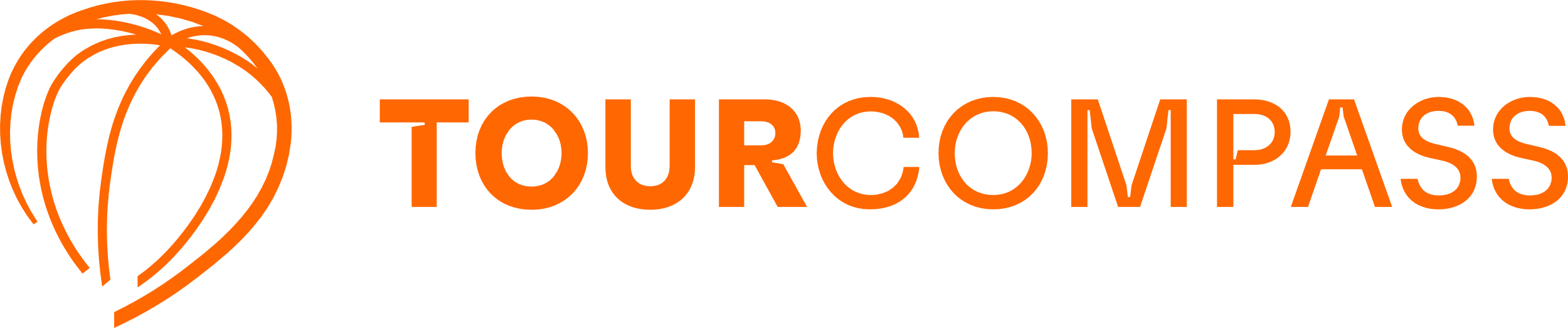